Vloga Učne skupnosti pri poučevanju o podnebnih spremembah
Andrej Brodnik, UL FRI, Matija Lokar, UL FMF, Irena Nančovska Šerbec, UL PEF in Rok Capuder, Zavod 404
Interdisciplinarnost!
Podnebne spremembe
Zanimiva tema!
Aktualno!
Pomanjkanje gradiva
Neznana področja
Malo sodelavcev
A tak projekt pomeni tudi
Pomanjkanje vedenja o učnih praksah
Osamljenost
»Kakovost izobraževalnega sistema ne more biti večja od kakovosti učiteljev!«
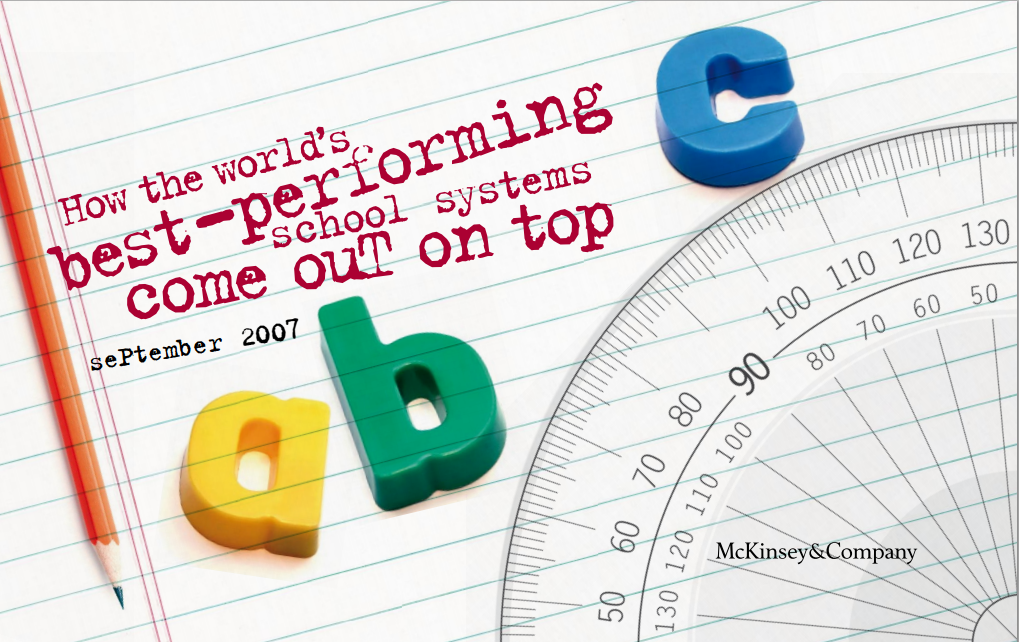 Barber and Mourshed
Ozaveščanje
o
podnebnih spremembah
Matematika

Naravoslovje
Umetnost
Tehnika
M
I
N
U
T
Informatika
Učna skupnost
Podobna izkušnja
Poučevanje RIN
Učitelji računalništva in informatike se pogosto počutijo osamljene pri svojem delu, kar ima često za posledico pomanjkanje zaupanja v prakso svojega lastnega poučevanja.

Ni, Guzdial, Tew, Morrison, & Galanos, 2011
Sentance & Humphreys, 2015
Računalništvo
in
INformatika
Učna skupnost
Vlaganje v učiteljeJe ključni dejavnik, ki opredeljuje dvig kakovosti izobraževalnega sistema
Potrebne so spremembeKar pa seveda povzroča določeno nelagodje, »odpor« …
Možen način preseči ta začetni odpor in nelagodjeZgraditi močno in aktivno …
Učna skupnost
Učna skupnost
a group of people who share common academic goals and passions, and achieve self-improvement in the field through activity in the group

skupina ljudi, ki delijo skupne akademske cilje in strasti, ter napredujejo na področju preko aktivnosti v skupini
Wenger-Trayner
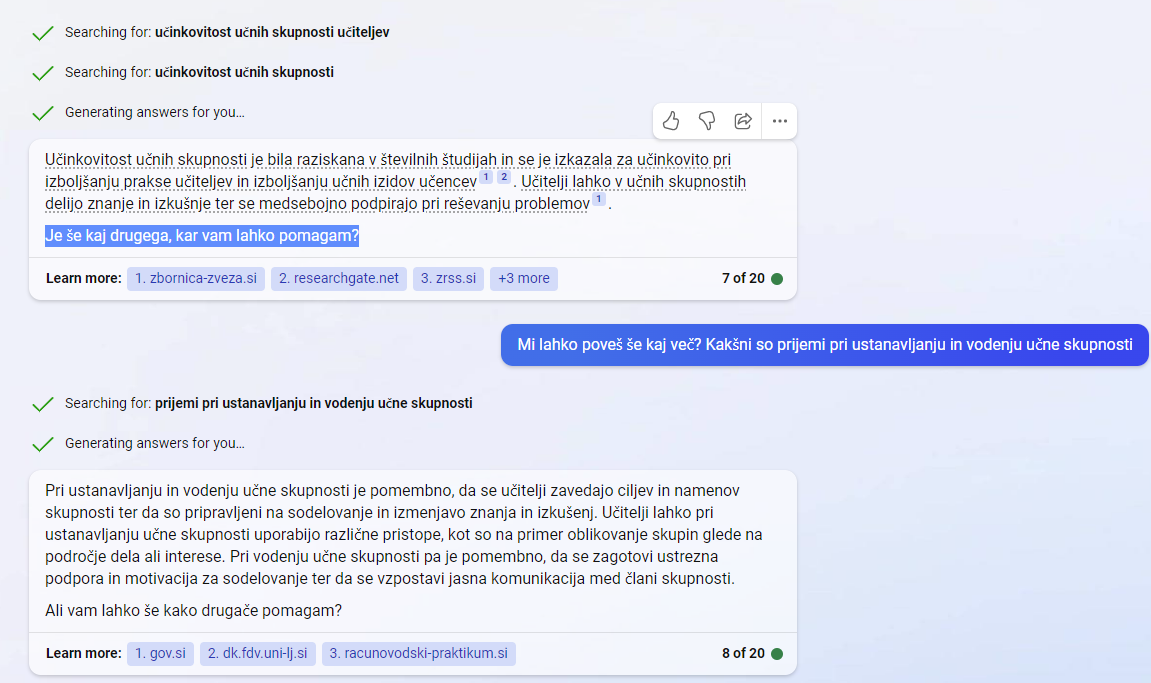 Kaj pove o učni skupnosti BING in njegov ChatGPT
Člani učne skupnosti
aktivni posamezniki, ki delijo izkušnje, zgodbe, orodja in načine spopadanja s »problemi«
O učnih skupnostih – iz izkušnje RIN
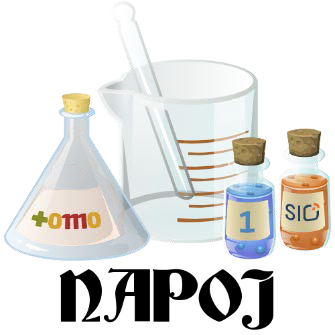 Projekt NAPOJ
Načrtovanje poučevanja Algoritmov in Programiranja ter OrganizaciJa skupnosti
https://napoj.si/
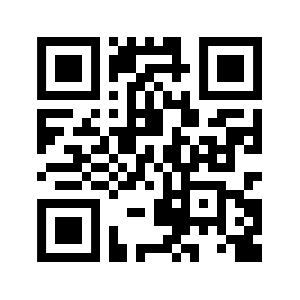 Operativni cilj
Povečati:
sodelovanje med učitelji računalništva in informatike,
izmenjavo gradiv in
zlasti izmenjavo izkušenj pri poučevanju predmetov s področja računalništva in informatike.

Pokazati učiteljem, da lahko aktivno sodelovanje v učnih skupnostih poveča njihovo samozavest in izboljša znanje, ki jim morda manjka, ter da pridobijo in si izmenjajo učna gradiva.
PRISTOP
Združiti učna gradiva
Ustvariti skupino mojstrov učiteljev
Delavnica z mojstri učitelji
Regionalne delavnice: vodijo jih mojstri učitelji
Ustvariti lokalne učne skupnosti
Učitelji, ki so izkušeni na svojem področju
Mojstri učitelji
Imajo željo in spodobnost svoje znanje prenesti na druge učitelje
Izobrazijo ostale učitelje v bližnjih šolah in nudijo podporo lokalni učni skupnosti
Stroškovno učinkovit model
Lokalno delovanje krepi osebne stike
NAPOJ-1
           (2016 – 2017)

NAPOJ-2
          (2017 – 2018)

NAPOJ-3
           (2018 – 2020)
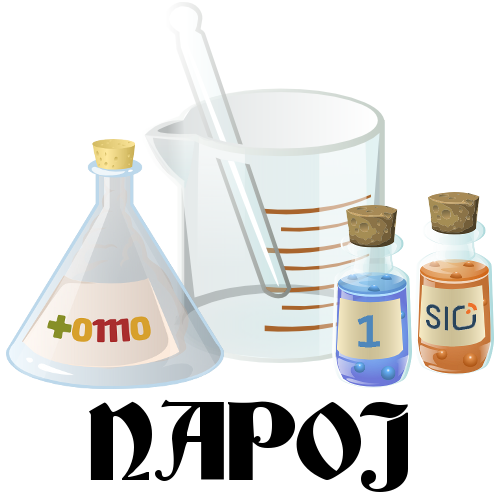 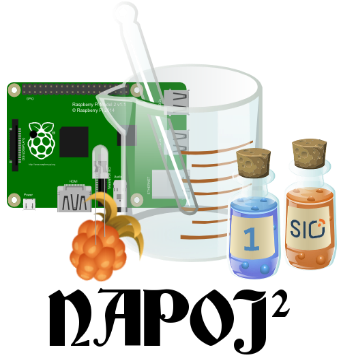 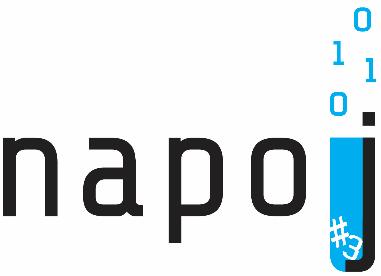 15
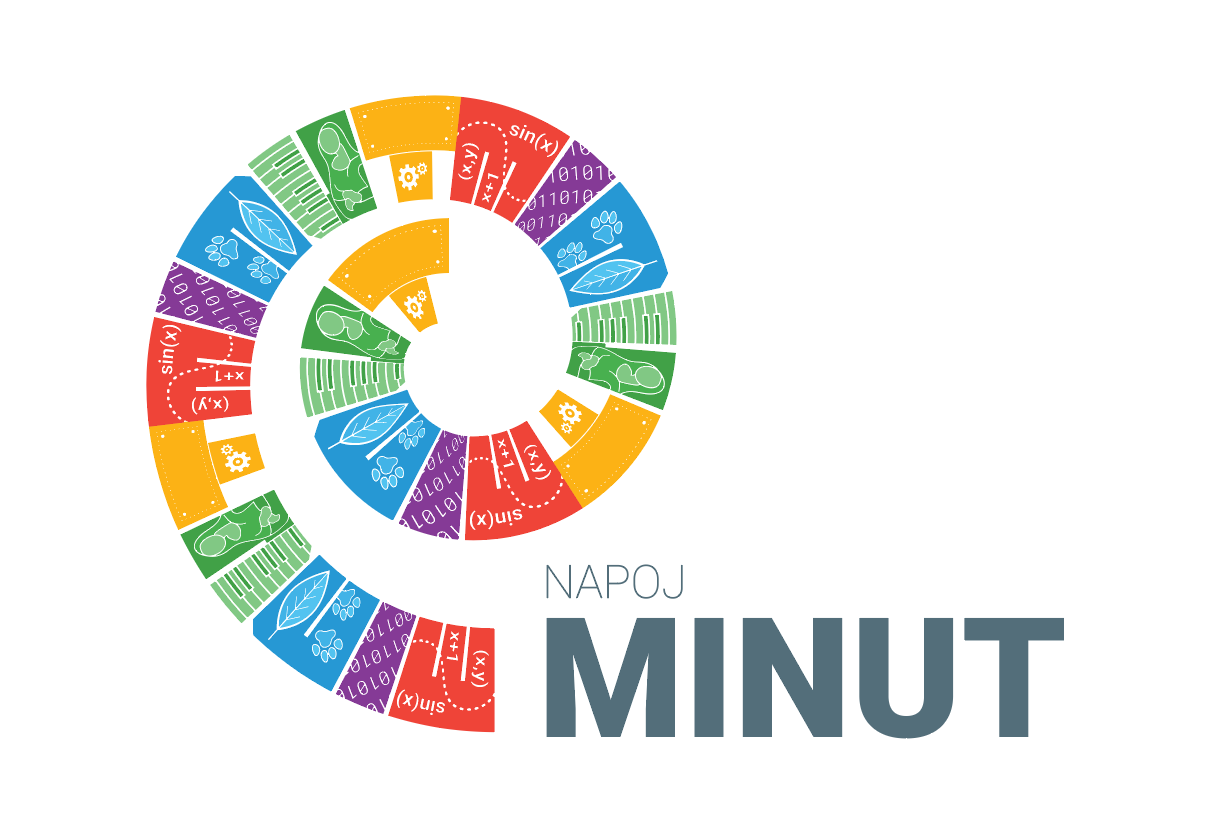 M
I
N
U
T
Matematika
Informatika
Naravoslovje
Umetnost
Tehnika
primerjaj:
STEAM
MINUT projekti in mentorji
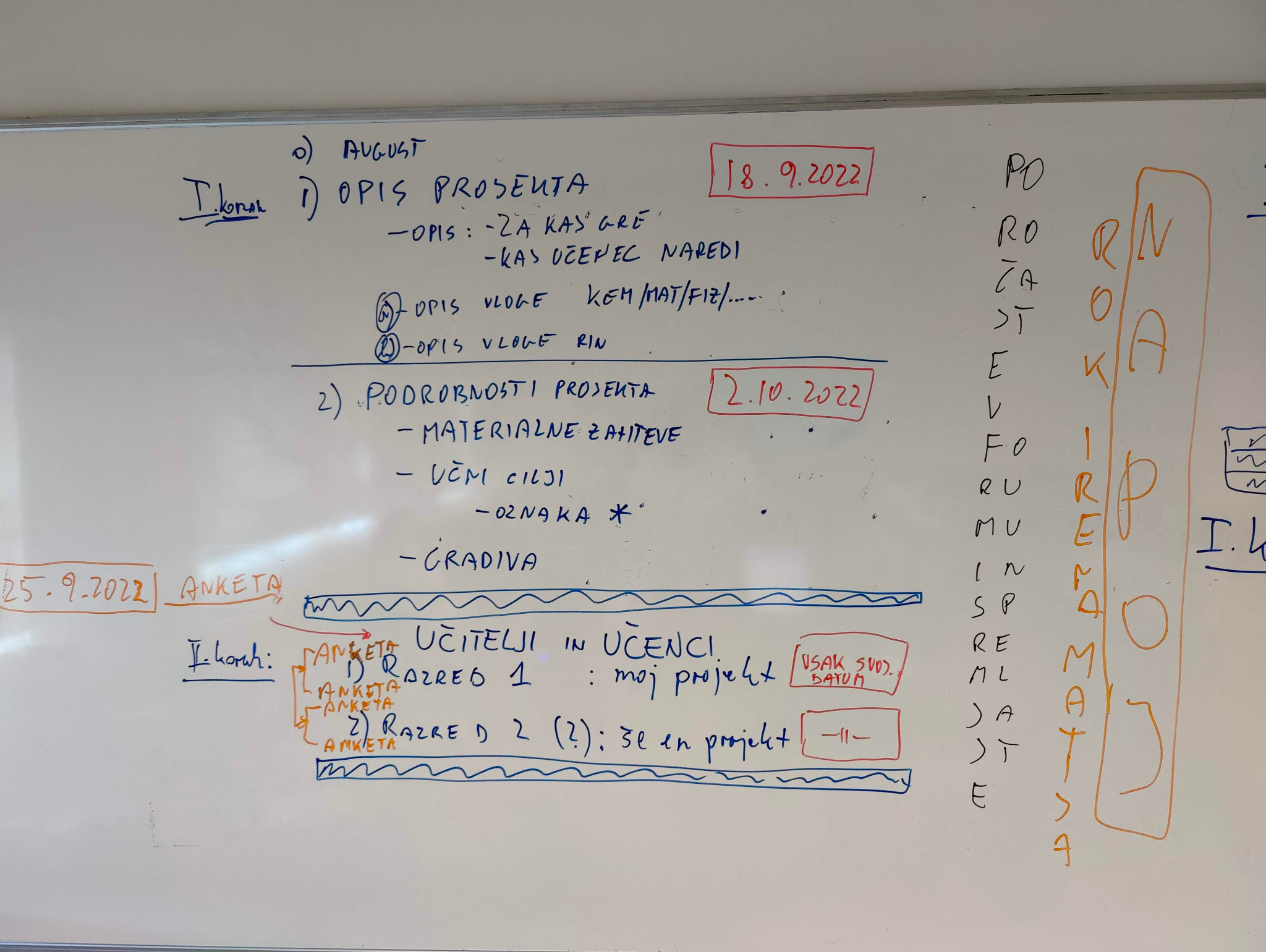 računalništvo in informatika ter
matematika, naravoslovje ali tehnike
študent, bodoči učitelj

Pričetek: delavnica avgusta 2022
22 entuzijastov



https://ucilnica.acm.si/enrol/index.php?id=84
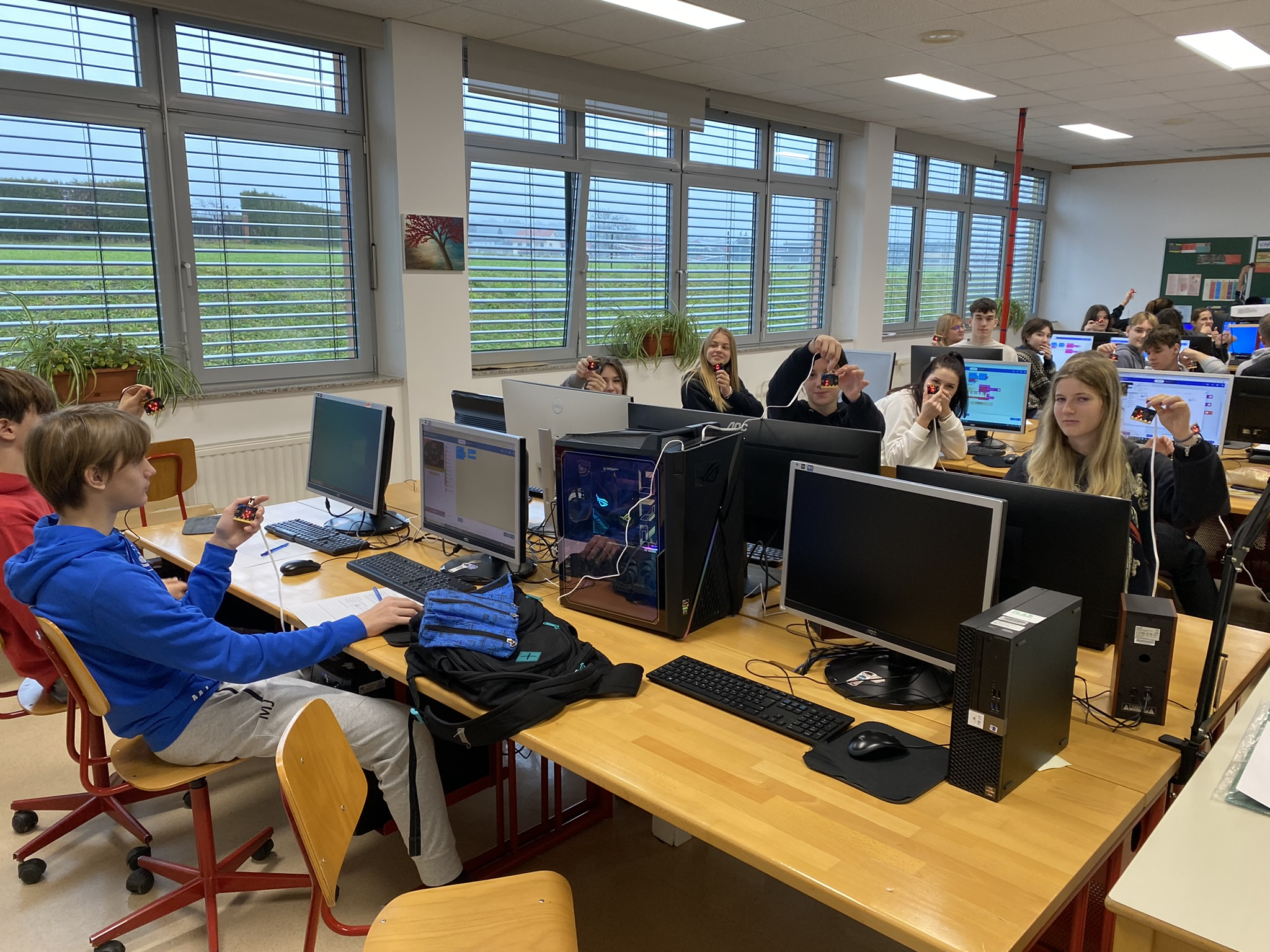 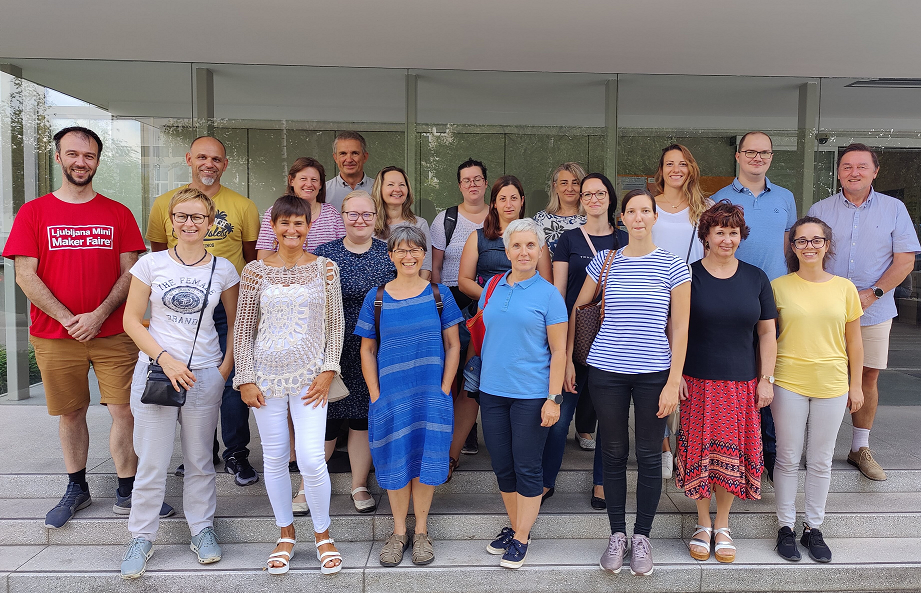 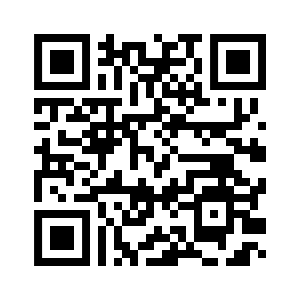 MINUT projekti in mentorji
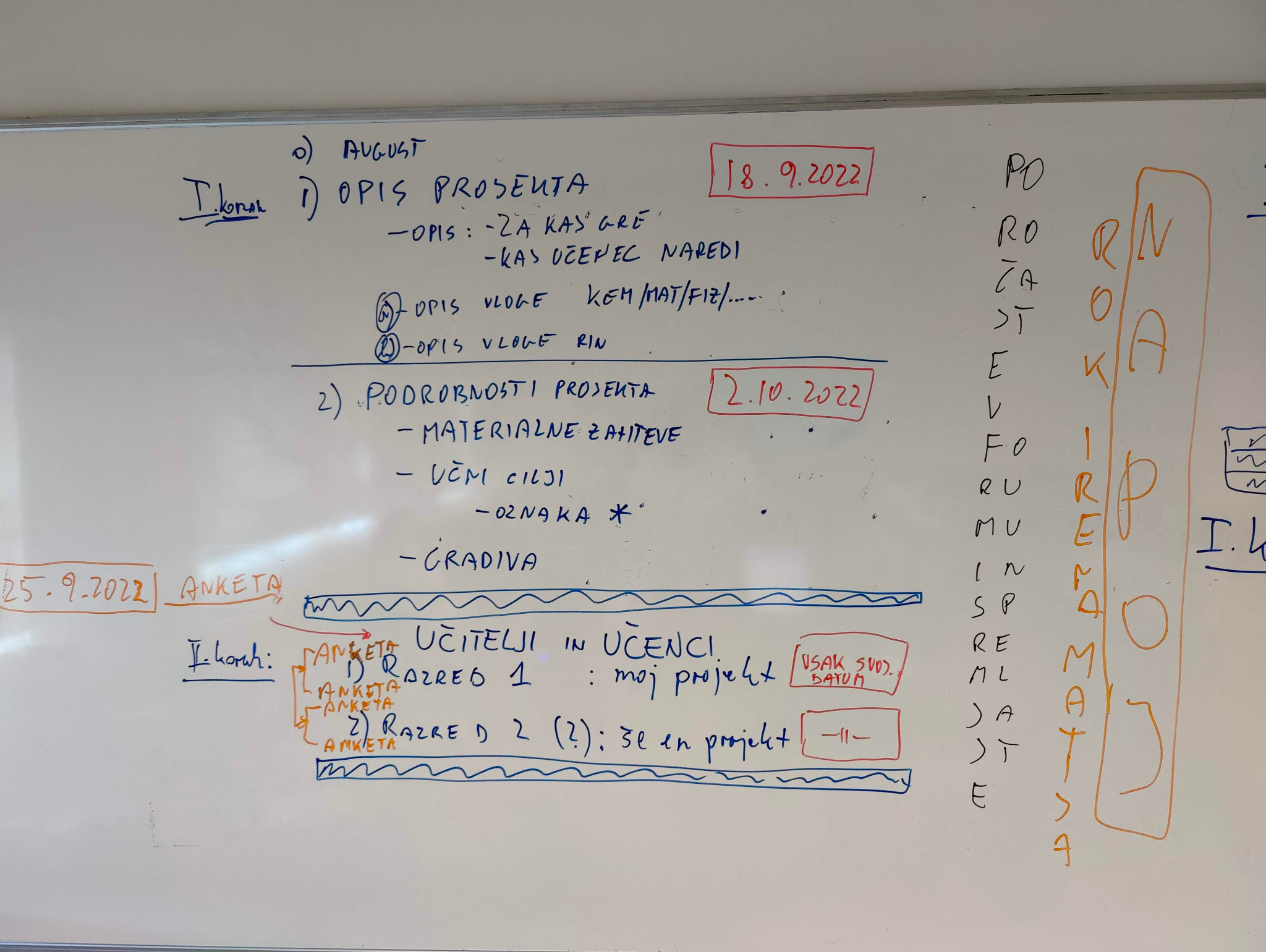 Temeljna znanja:
računalništvo in informatika ter
matematika, naravoslovje ali tehnika

medpredmetna povezava
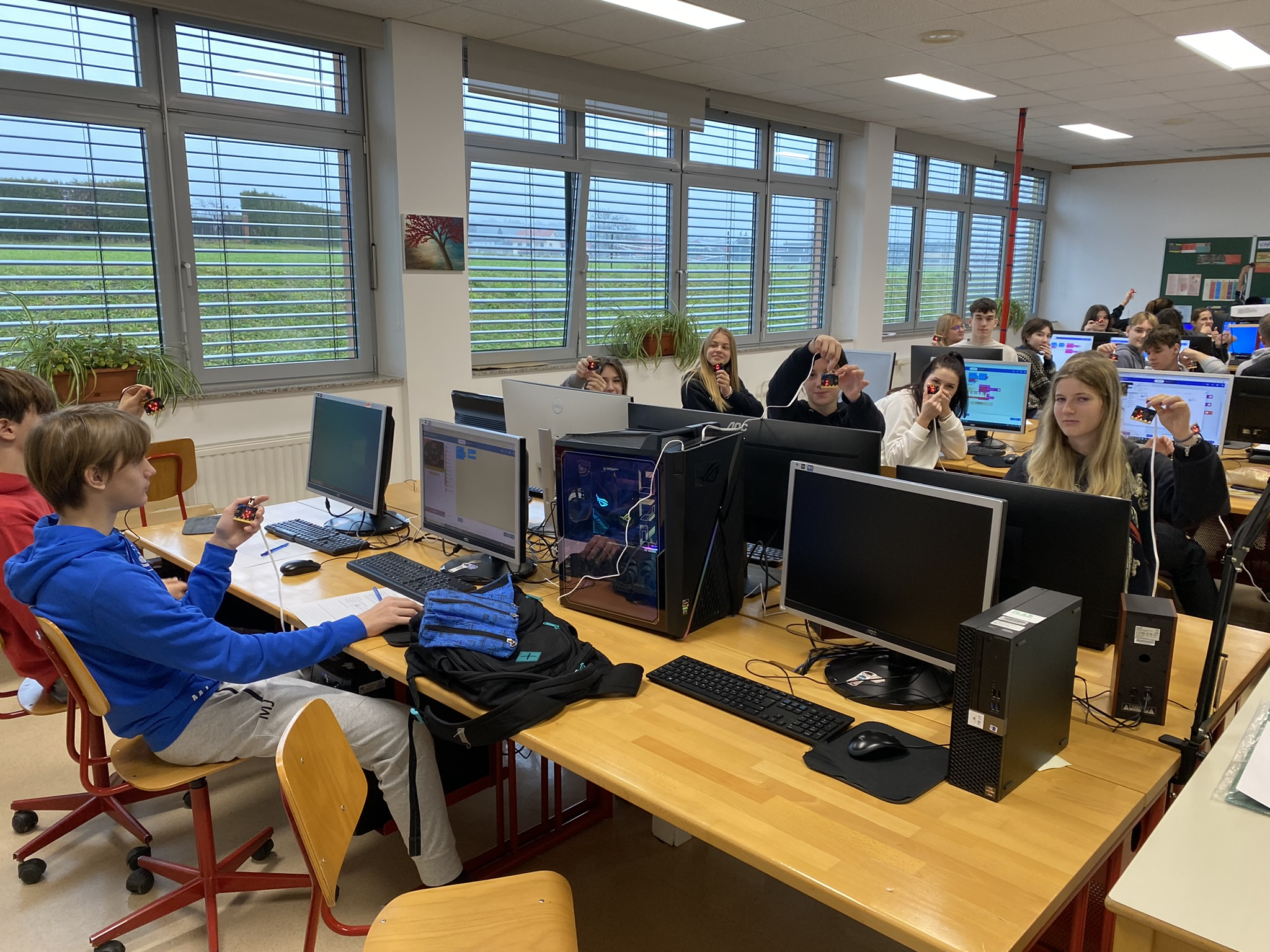 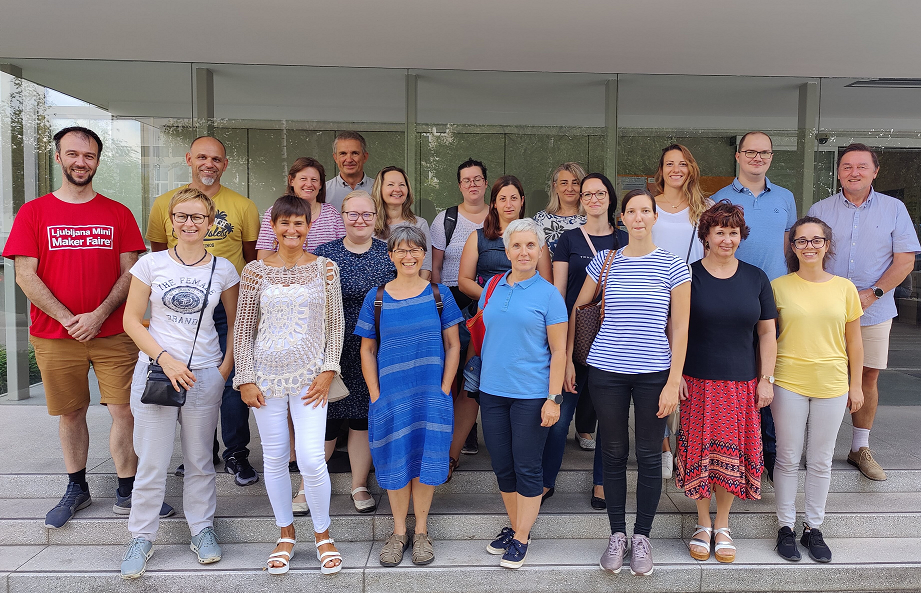 MINUT projekti in mentorji
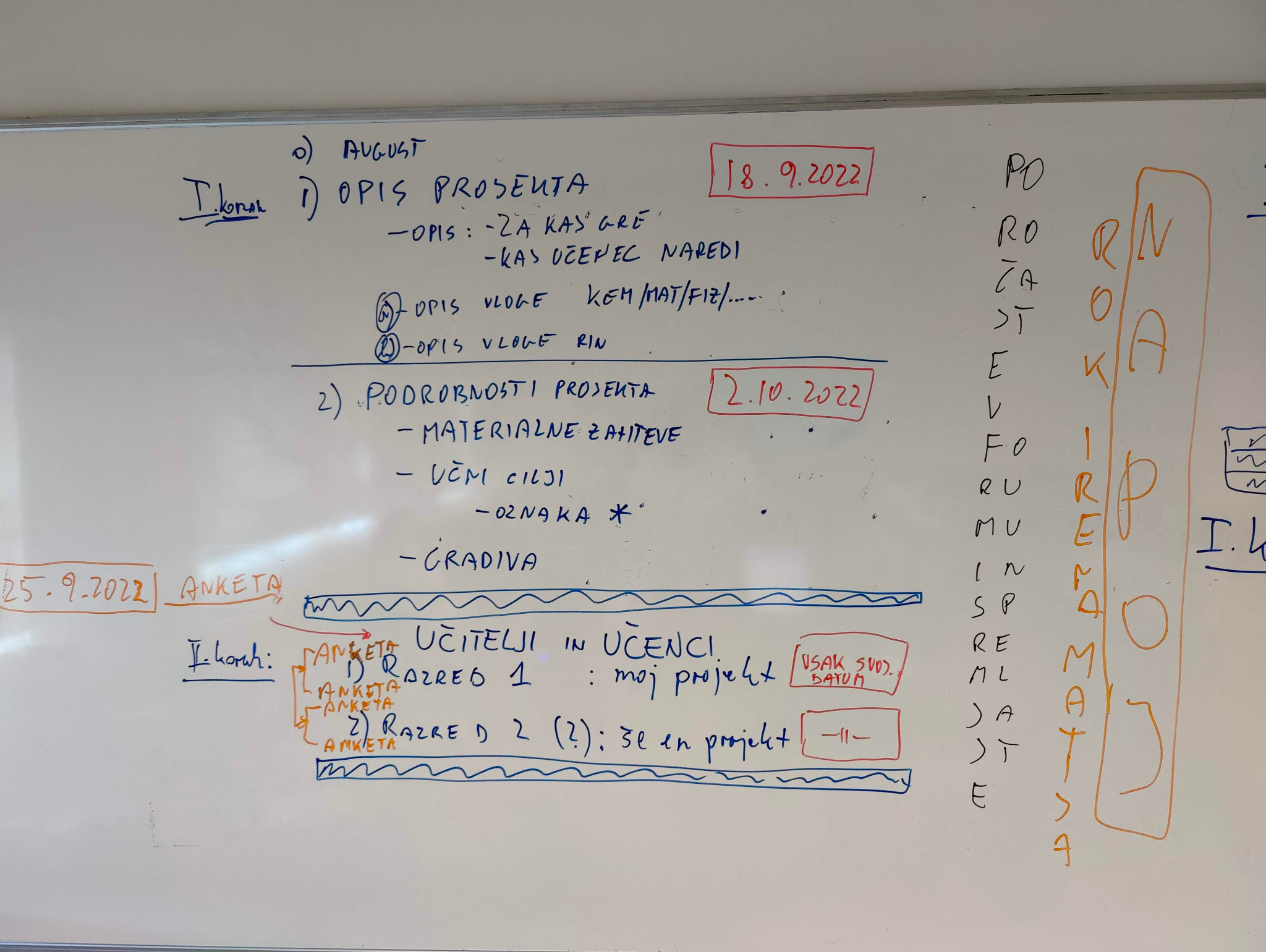 Fizično računalništvo pri pouku fizike
Merjenje čistosti zraka
Matematika in Pišek
Kemija in portal Tomo
Kemijski kalkulator
Digitalna umetnost in matematika
Digitalna tehnologija v pouk matematike
Kameleon
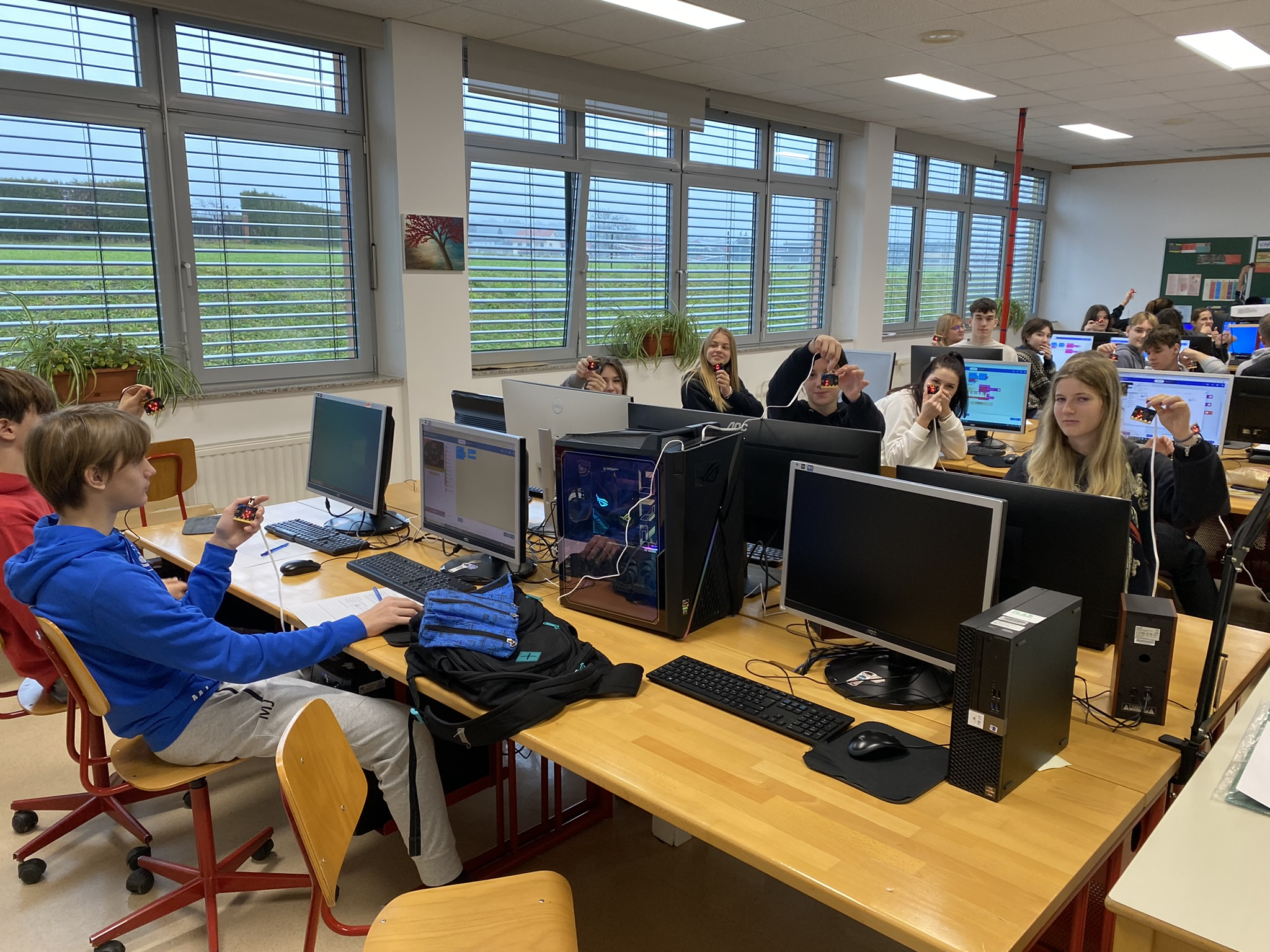 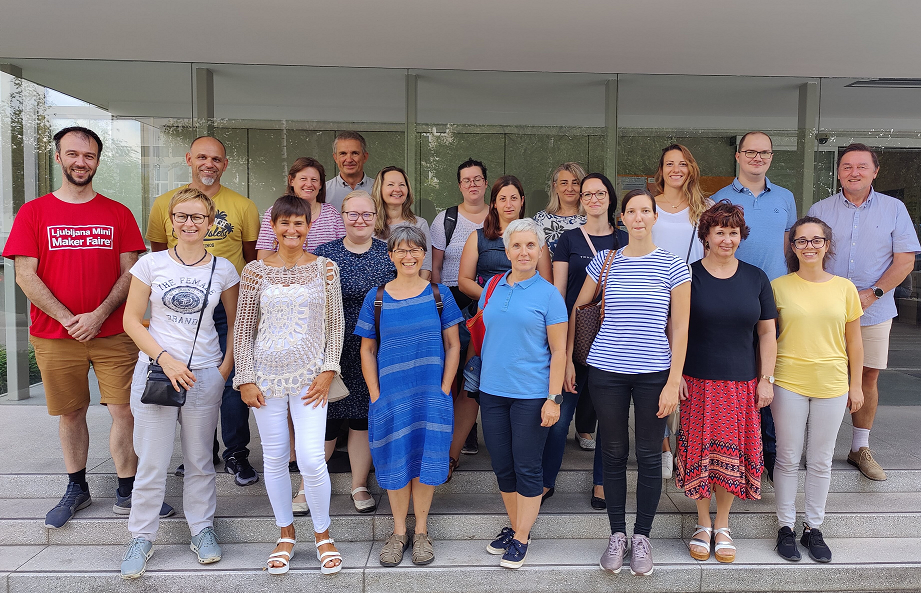 Izvedba
Osnovna ideja kako bo učiteljski par delal (+študentka):
Prva faza – delavnica:
Vključena temeljna znanja RIN in drugega predmeta ter medpredmetna povezanost → podnebne spremembe
Projekt za učitelje
Projekt za učence/dijake
Operativn učni cilji
Časovni potek
Oblika dela: v paru ali posamič
Potrebna gradiva (Zavod 404)
Nabava gradiva in preizkušanja
Izvedba
Druga faza – po šolah: 
Dodelava gradiva za učence/dijake in učitelje
Redna mesečna spletna srečanja
Vmesna delavnica
Spoznavanje s podobnimi projekti po svetu
Formativno spremljanje napredka – opazovanje
Vprašalniki za mentorje in učence/dijake pred in po izvedbi
Izvedba
Tretja faza – zaključek:
Delitev izkušenj med mentorji
Delitev izkušenj med učenci/dijaki
Vključitev novih učiteljski parov in študentov
Primeri izdelkov
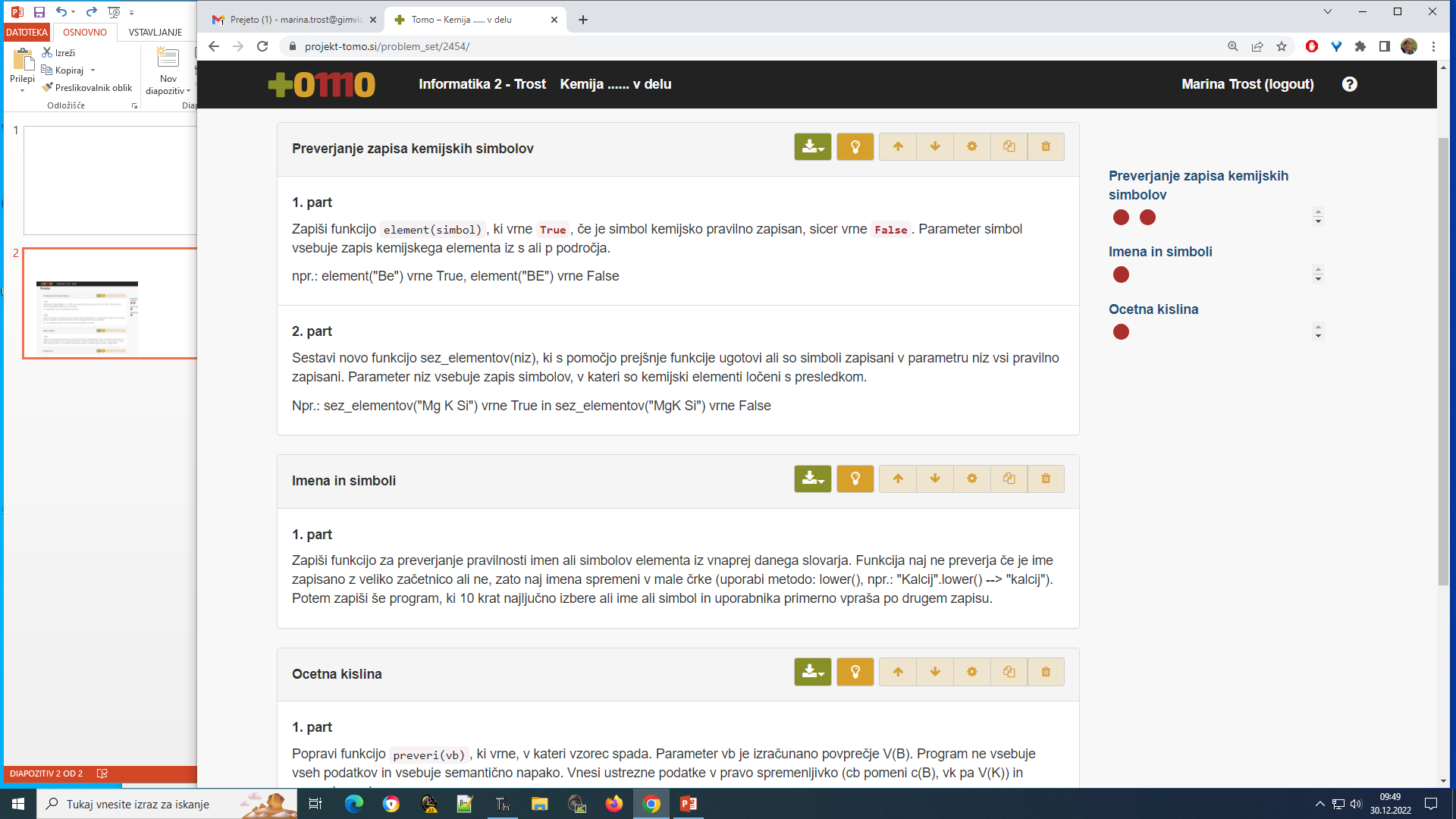 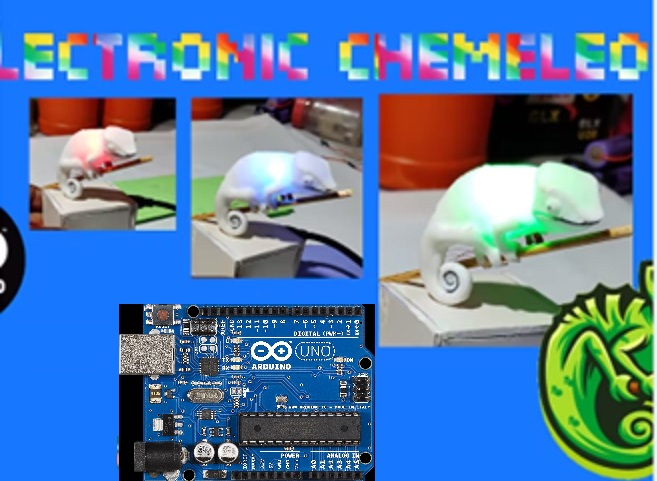 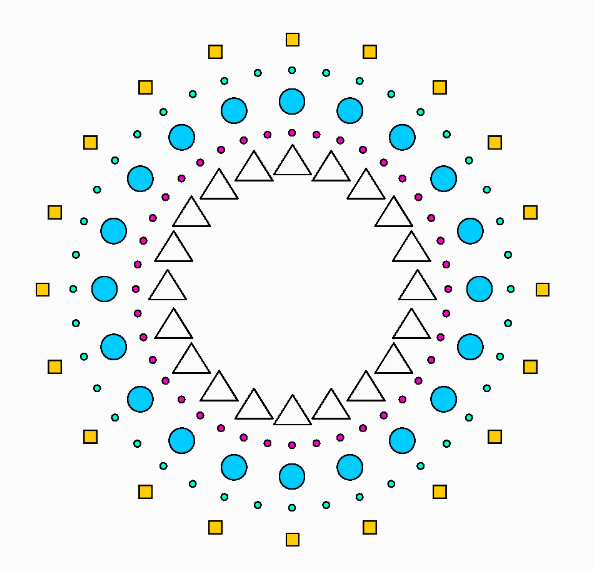 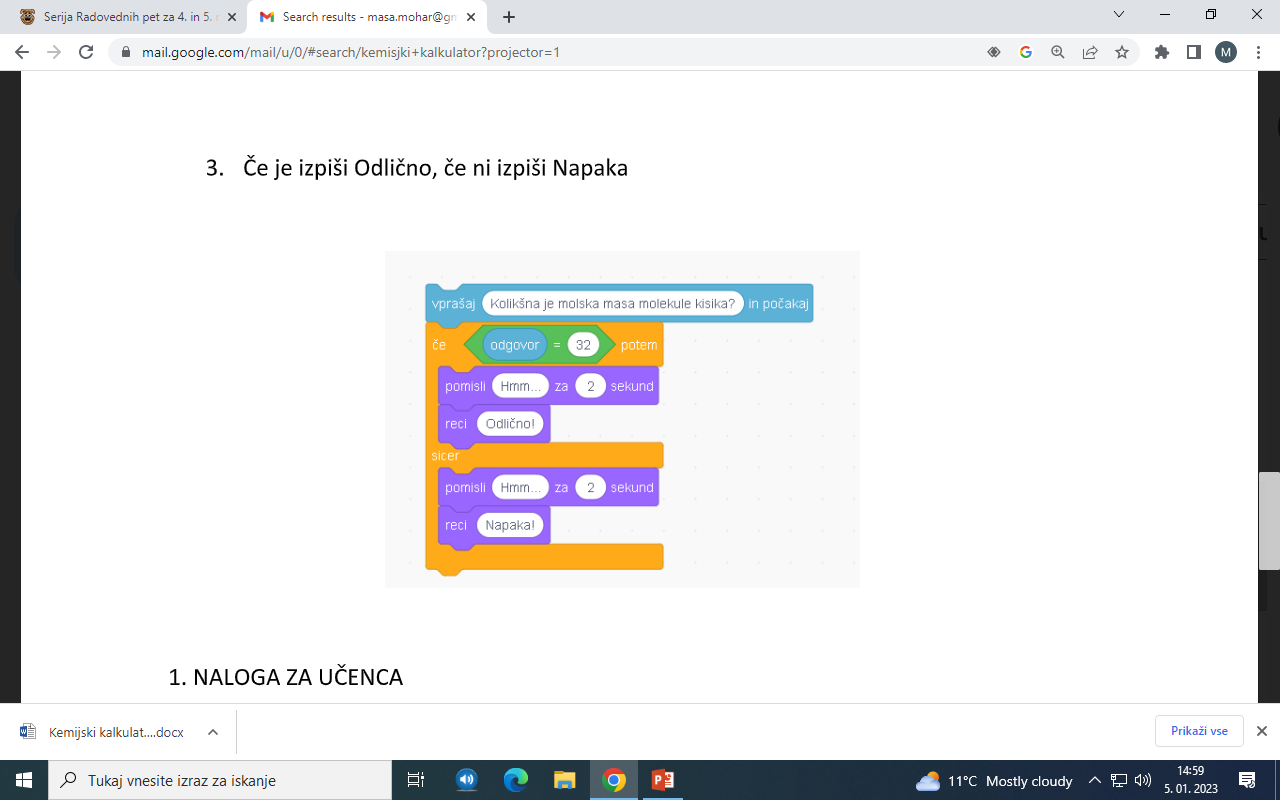 Spletna srečanja
Pomembna sestavina za vzdrževanje aktivne skupnosti
Vsak drugi in četrti ponedeljek v mesecu
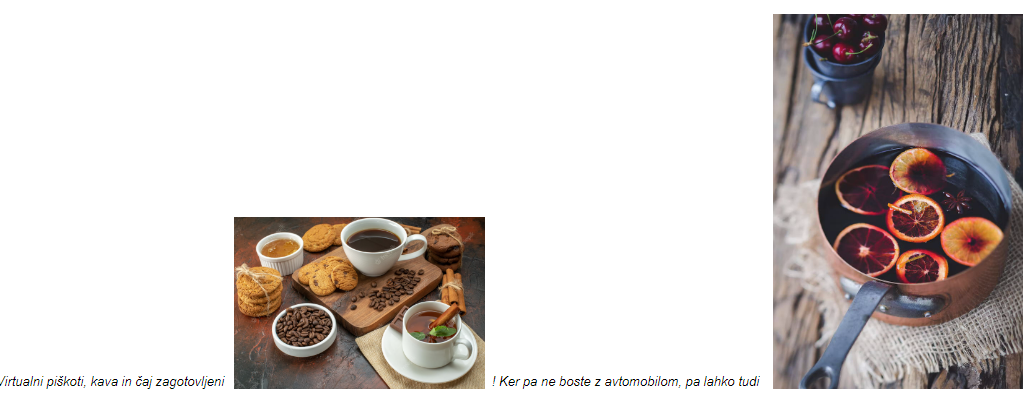 Zaključki
Pomen skupnosti učiteljev
Projekti MINUT
primeri projektov
kako je ukrep vplival na motivacijo učencev
Povezava s temami o podnebnih spremembah
Od meritev onesnaženost zraka lokalno, do ukrepov za izboljšanje kakovosti zraka in zmanjšanja ogljičnega odtisa
Ozaveščanje 
Od idej skupnosti k dejanjem 
z znanjem do lepše prihodnosti
Kako naprej
MINUT
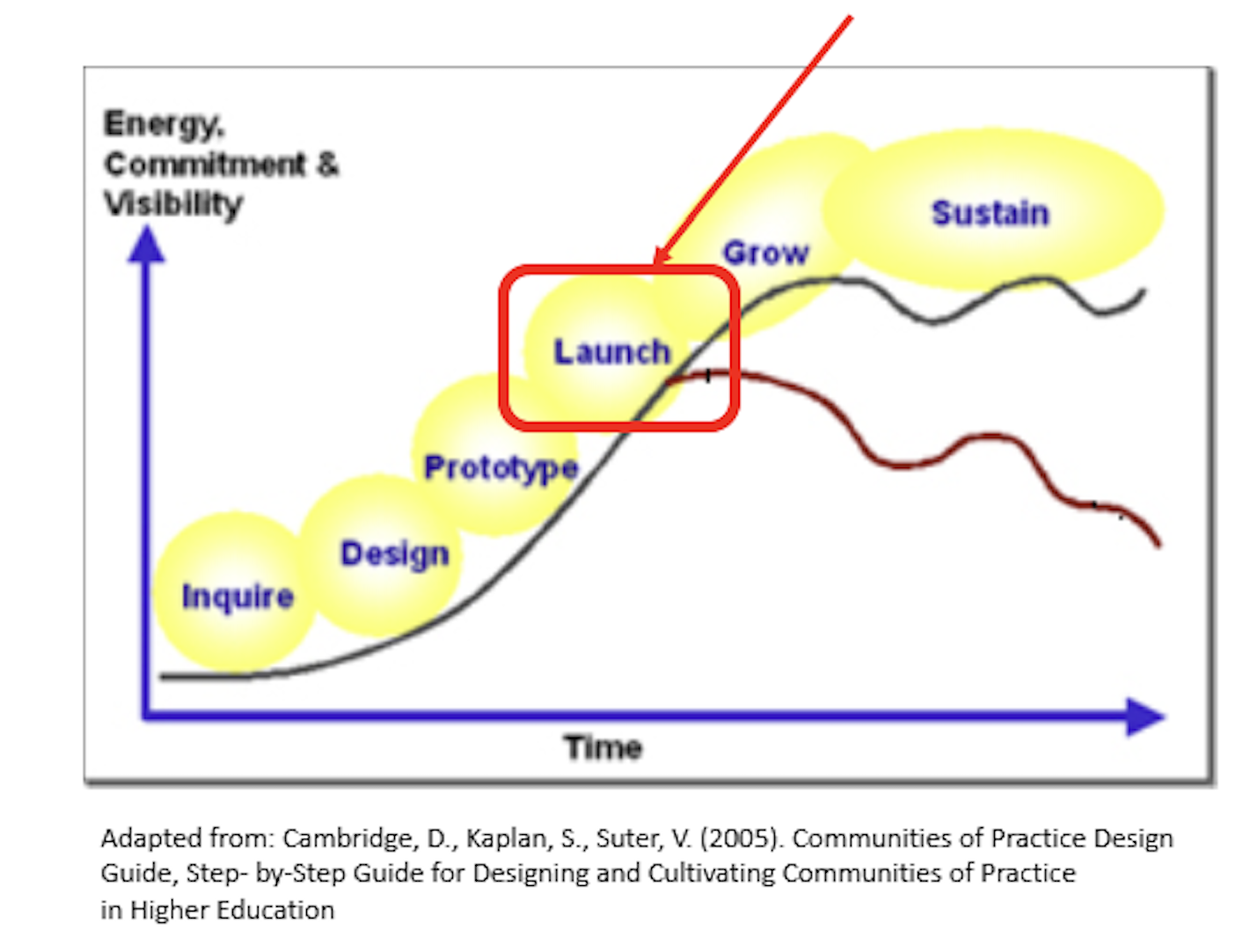 V naslednjem šolskem letu:
Novi pari učiteljev
Pocukaj kolega
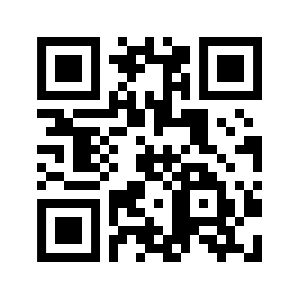 Če vas zanima sodelovanje: napoj@404.si
Cilji
Vsebinski: Primeri dobre prakse uporabe RIN v drugih predmetih, s posebnim poudarkom na temeljnih znanjih RIN

Družbeni: ustvariti povezano skupnost učiteljev (angl. CoP – community of practice)
trajnostno:
razvoj gradiv
izmenjava izkušenj
motiviranje novih članov
vključitev študentov, bodočih učiteljev
IDEJA sledi seminarju
IZZIVI POUČEVANJA RAČUNALNIŠKIH VSEBIN V OŠ IN SŠ
IZZIVI
Razpis vsako leto v KATISu
Pridružite pa se lahko tudi "kar tako"
Spletna učilnica: https://lokar.fmf.uni-lj.si/moodle 

Zadnje letošnje (za to šolsko leto)
sreda, 19. 4. ob 19:30
Matija Lokar: uporabna gradiva v reviji Hello World ter v The Big Book of Computing Pedagogy in The Big Book of Computing Content 
Matija Lokar: OOP 2. del
ZOOM: https://uni-lj-si.zoom.us/j/94591171819?pwd=NUlMaitEczcvS3lia2xPaDR1bjd6dz09 

YouTUBE kanal: https://www.youtube.com/@webinarji-izzivipoucevanja3720